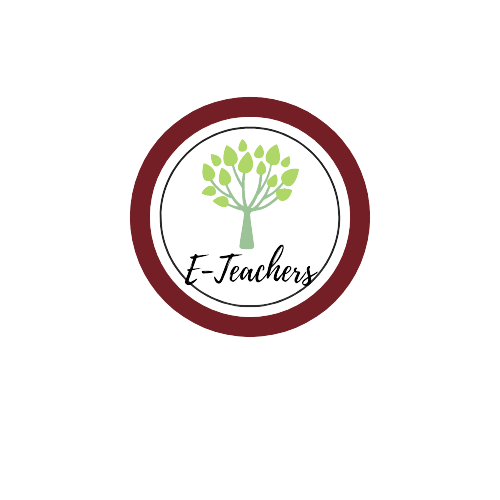 WARM UP
Work in group of four. In five minutes, list many words as possible about house.  Which team list the most word is the winner.
MY HOUSE
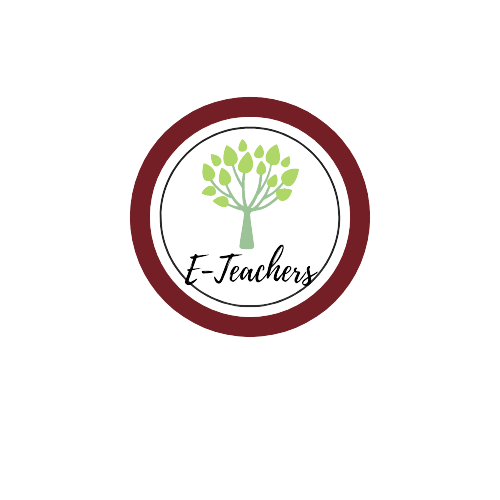 UNIT 1
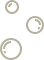 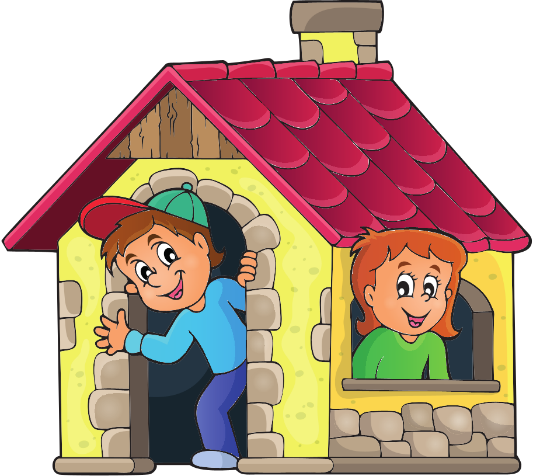 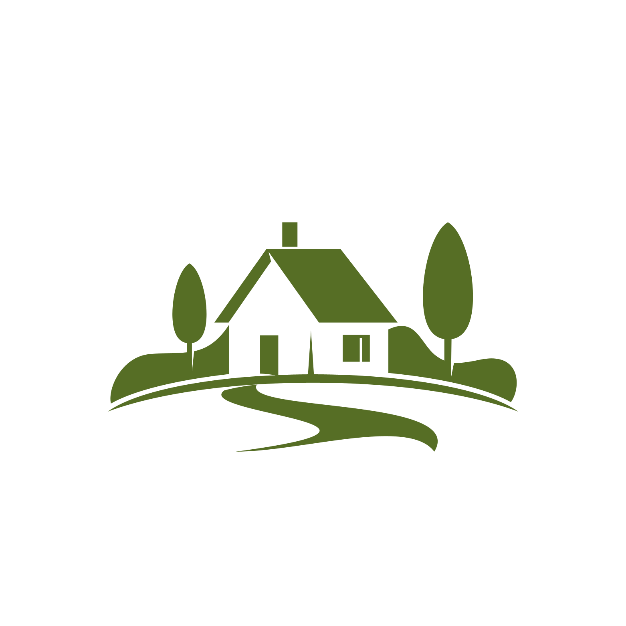 MY HOME
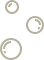 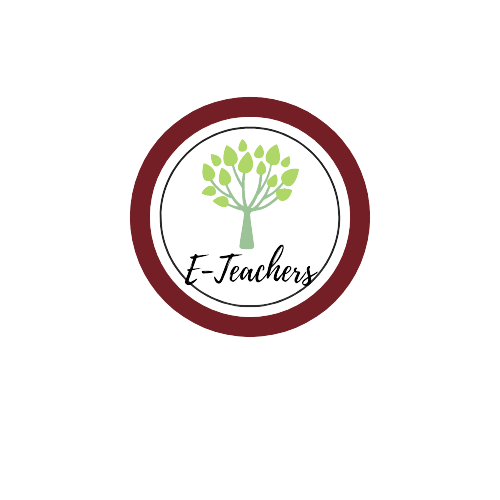 NEW WORDS
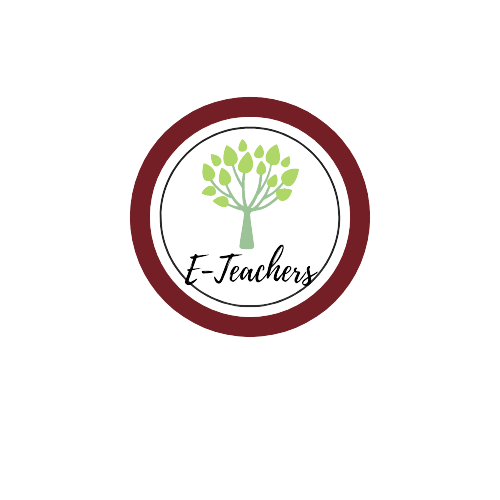 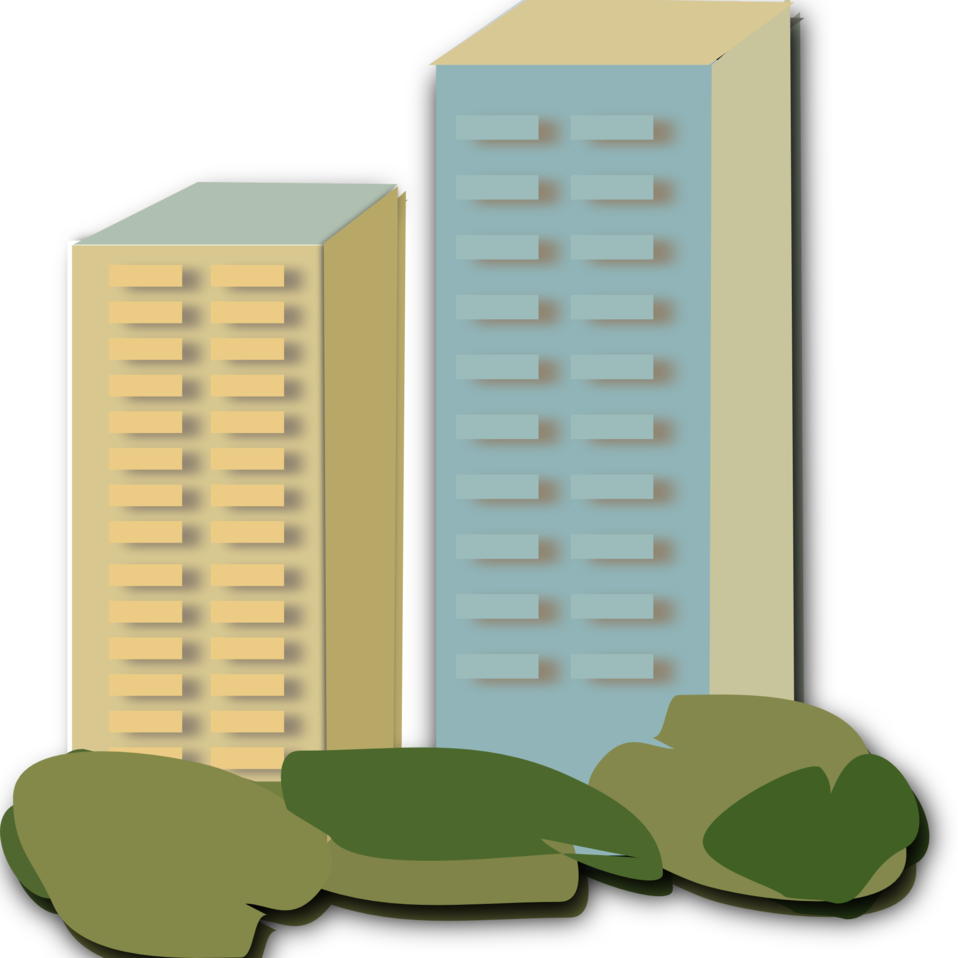 apartment (n)
/əˈpɑːtmənt/
căn hộ (chung cư)
She lives in a big apartment.
(Cô ấy sống ở một căn hộ lớn.)
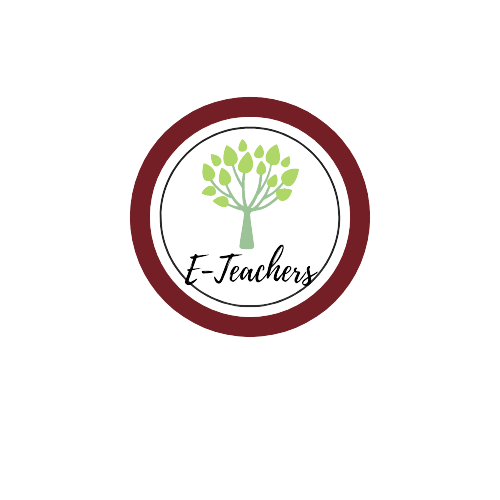 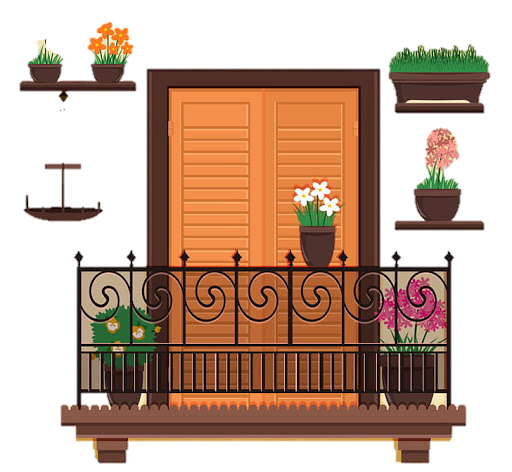 balcony (n)
/ˈbælkəni/
ban công
My apartment has a beautiful balcony.
(Căn hộ của tôi có 1 ban công rất đẹp.)
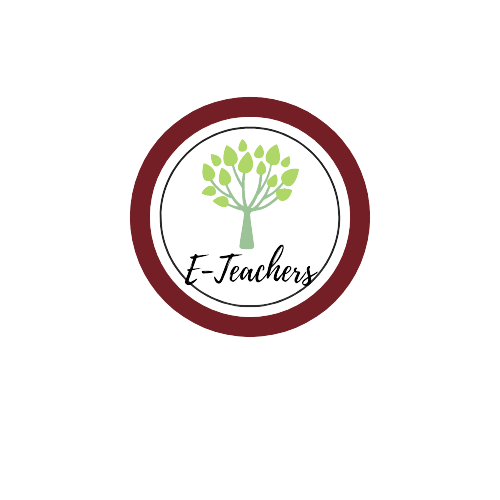 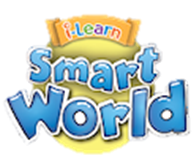 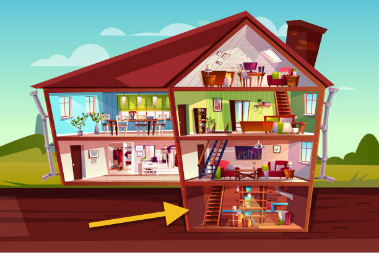 basement (n)
/ˈbeɪsmənt/
tầng hầm
My house has a basement
(Nhà của tôi có 1 tầng hầm.)
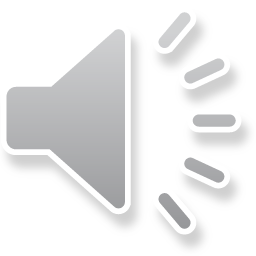 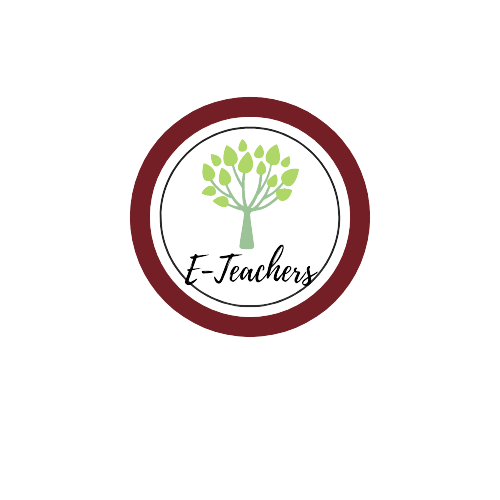 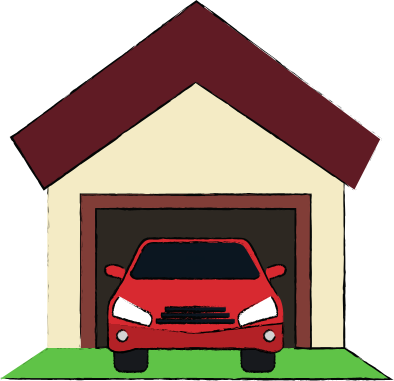 garage (n)
/ˈgærɑːʒ/
gara/ nhà để xe
Do you put your car in the garage?
(Bạn có để ô tô của bạn trong ga-ra không?)
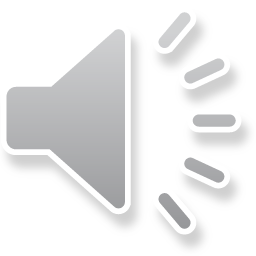 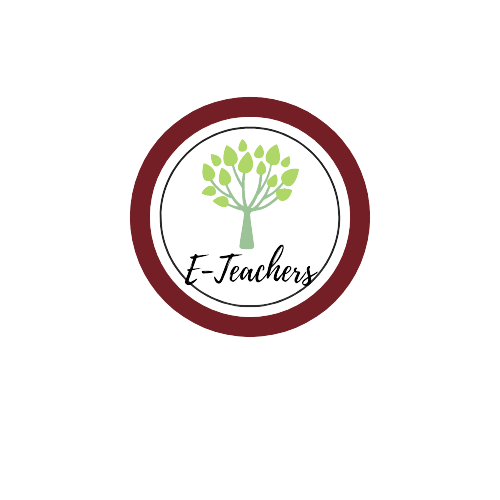 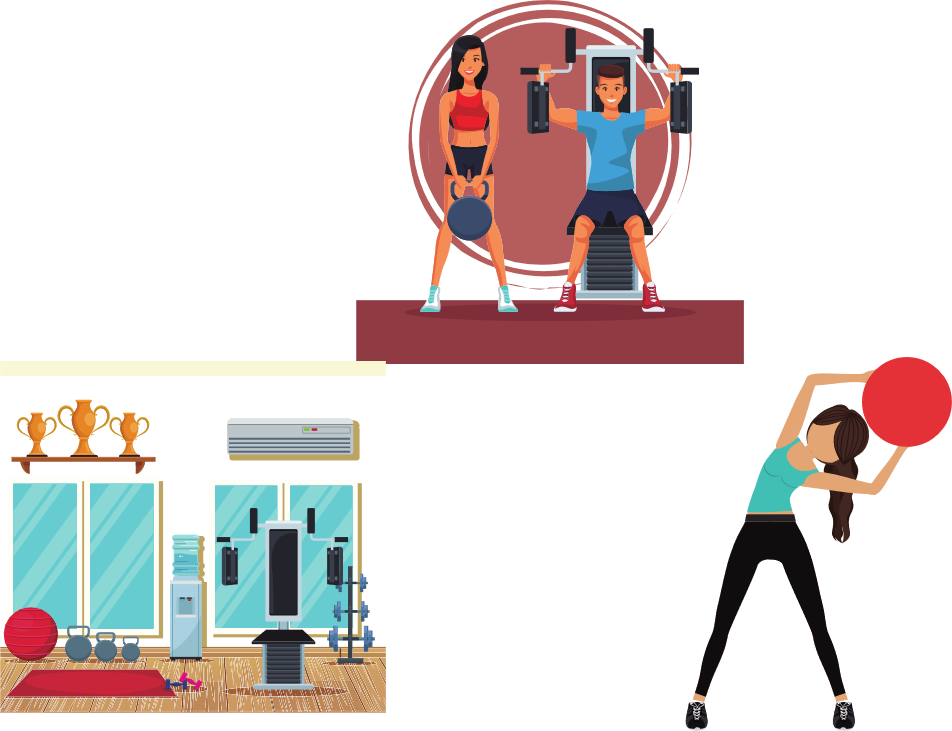 gym (n)
/ʤɪm/
phòng tập thể dục
My sister goes to the gym twice a week.
(Chị gái tôi thường đến phòng tập 2 lần 1 tuần.)
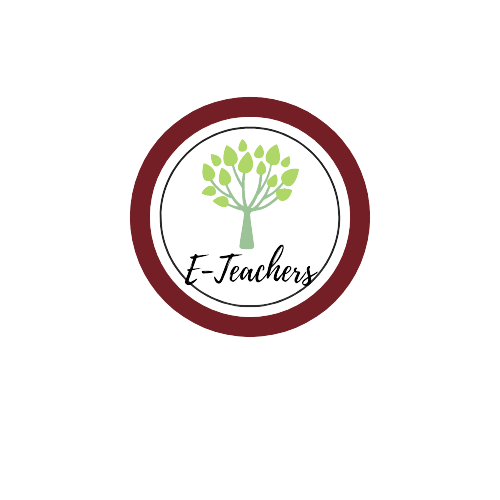 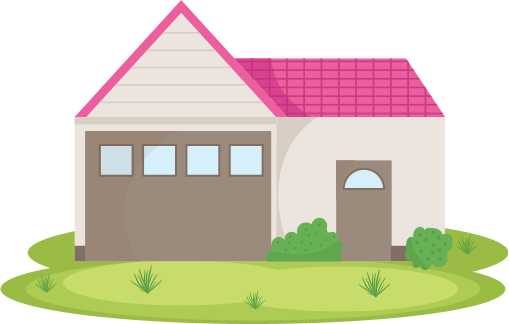 yard (n)
/jɑːd/
cái sân
My grandparents’ house has a big yard.
(Nhà của ông bà tôi có 1 cái sân to.)
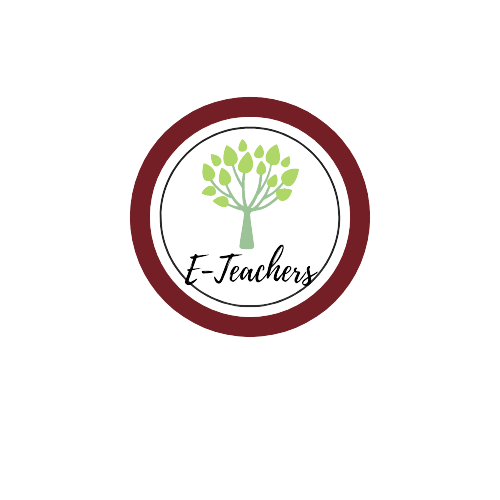 pool (n)
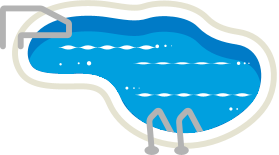 /puːl/
bể bơi
There is a swimming pool behind his house
Có một bể bơi phía sau nhà của anh ấy.
https://wordwall.net/resource/19494623
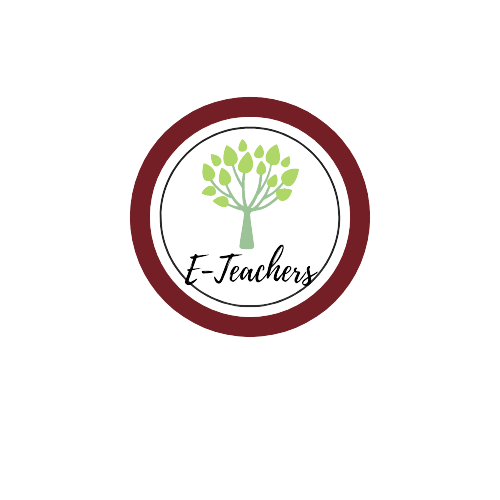 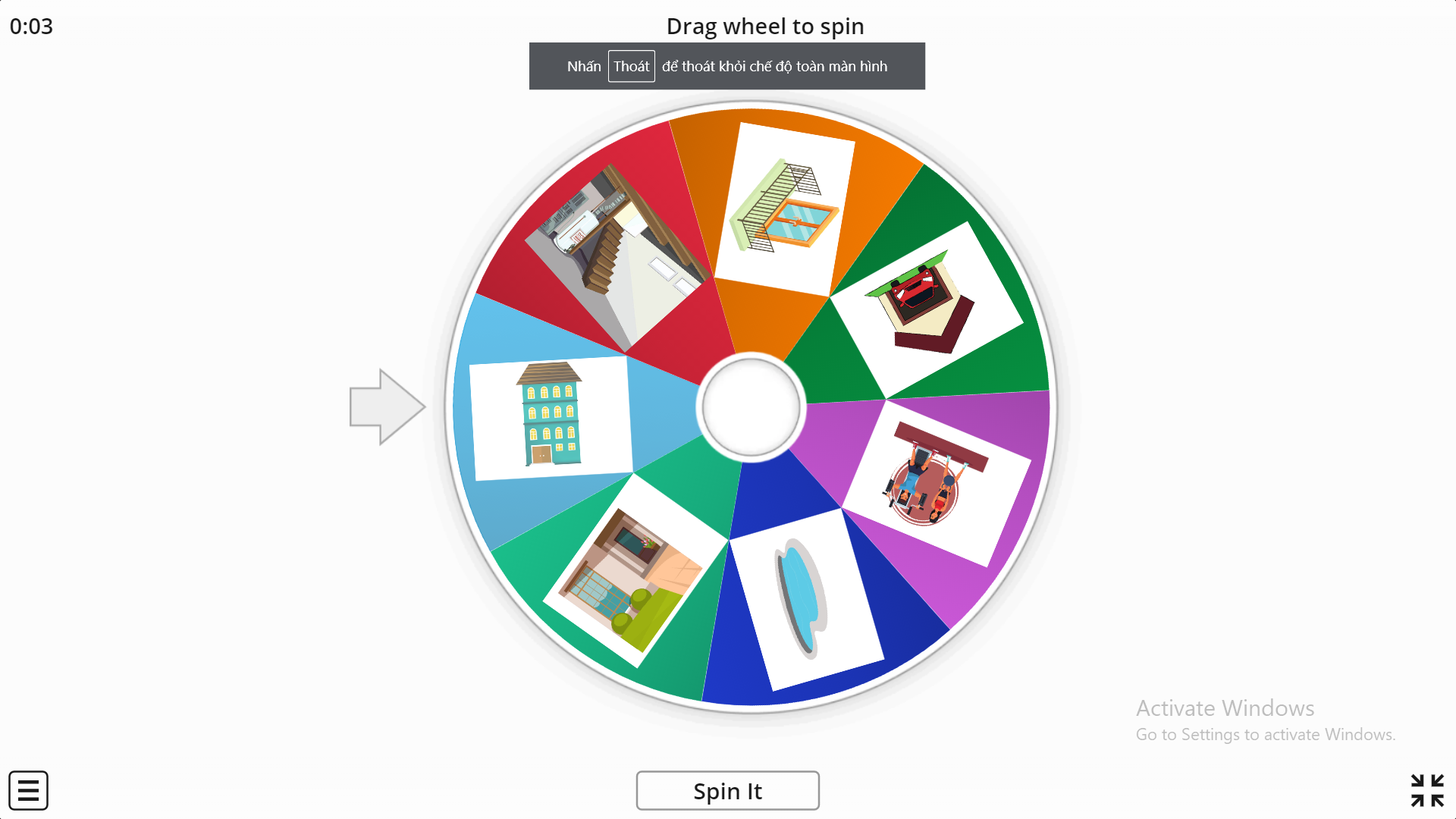 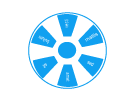 Click here
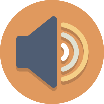 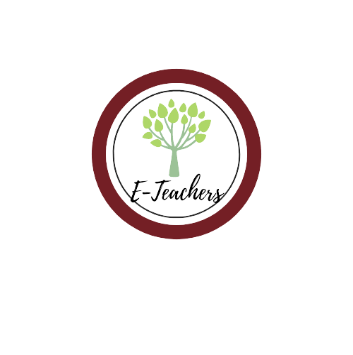 Listen , work in pair and number the picture.
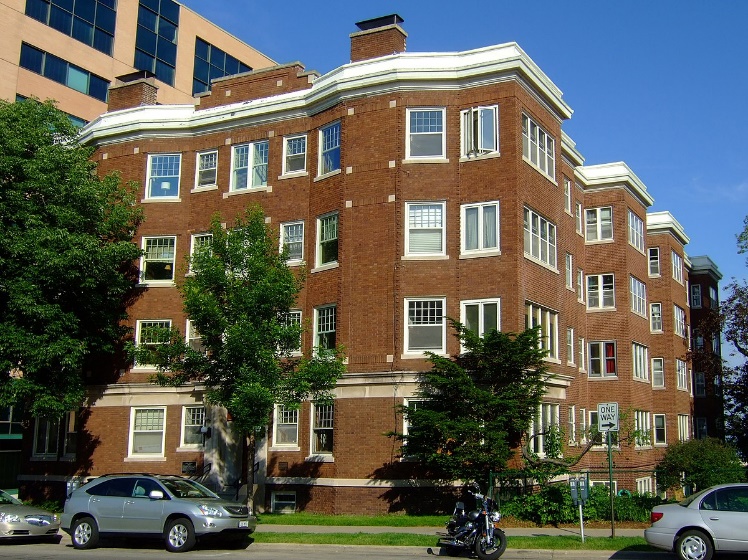 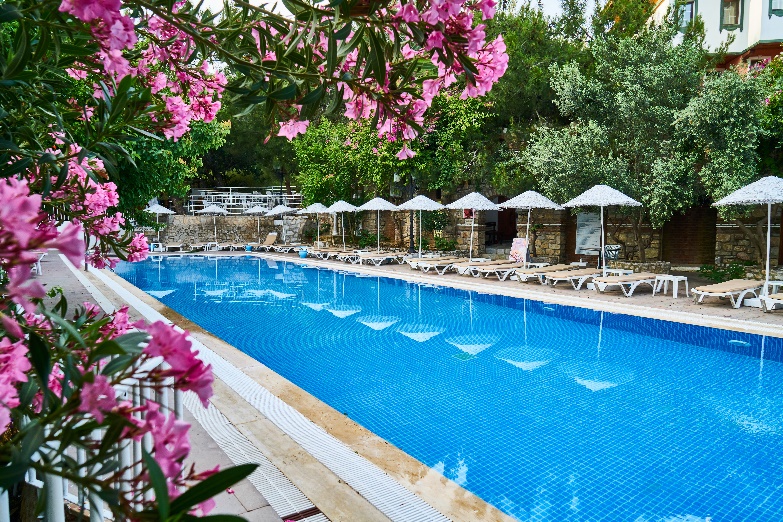 6
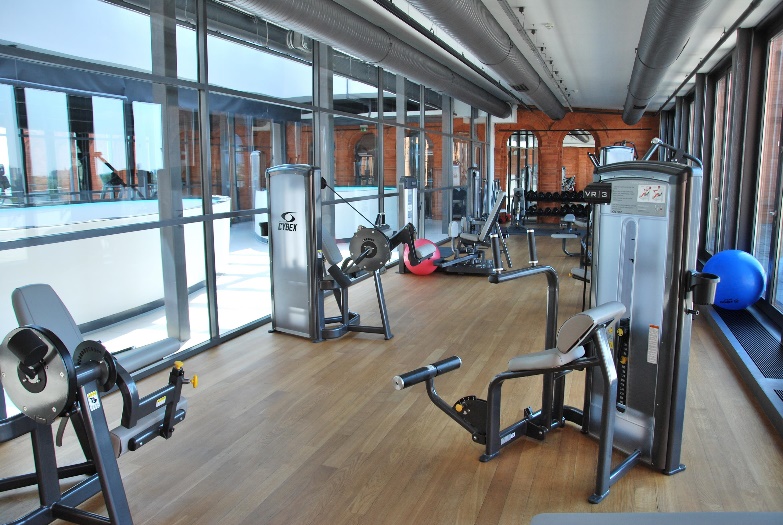 1
5
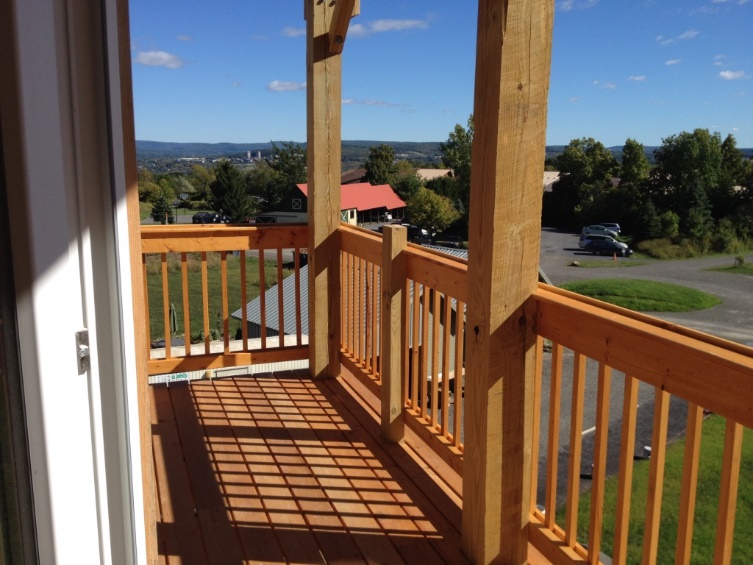 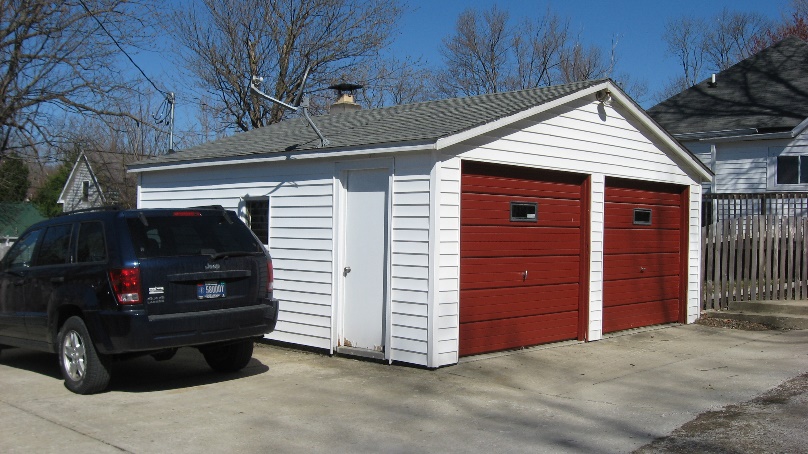 2
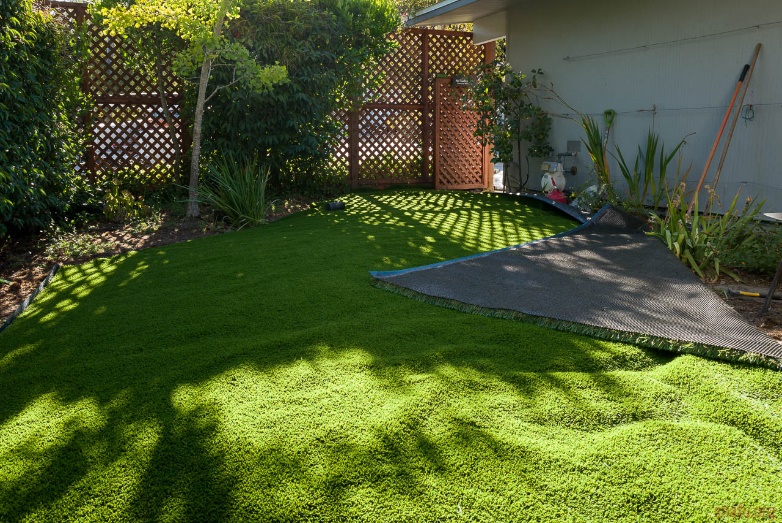 3
4
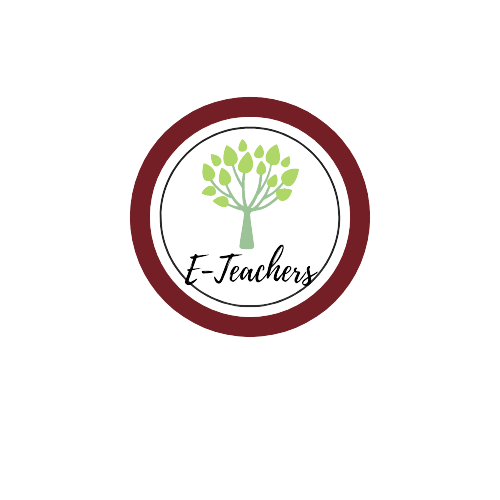 basement
garage
My   house
pool
Think about your house and draw smile face  
or sad face.
yard
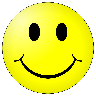 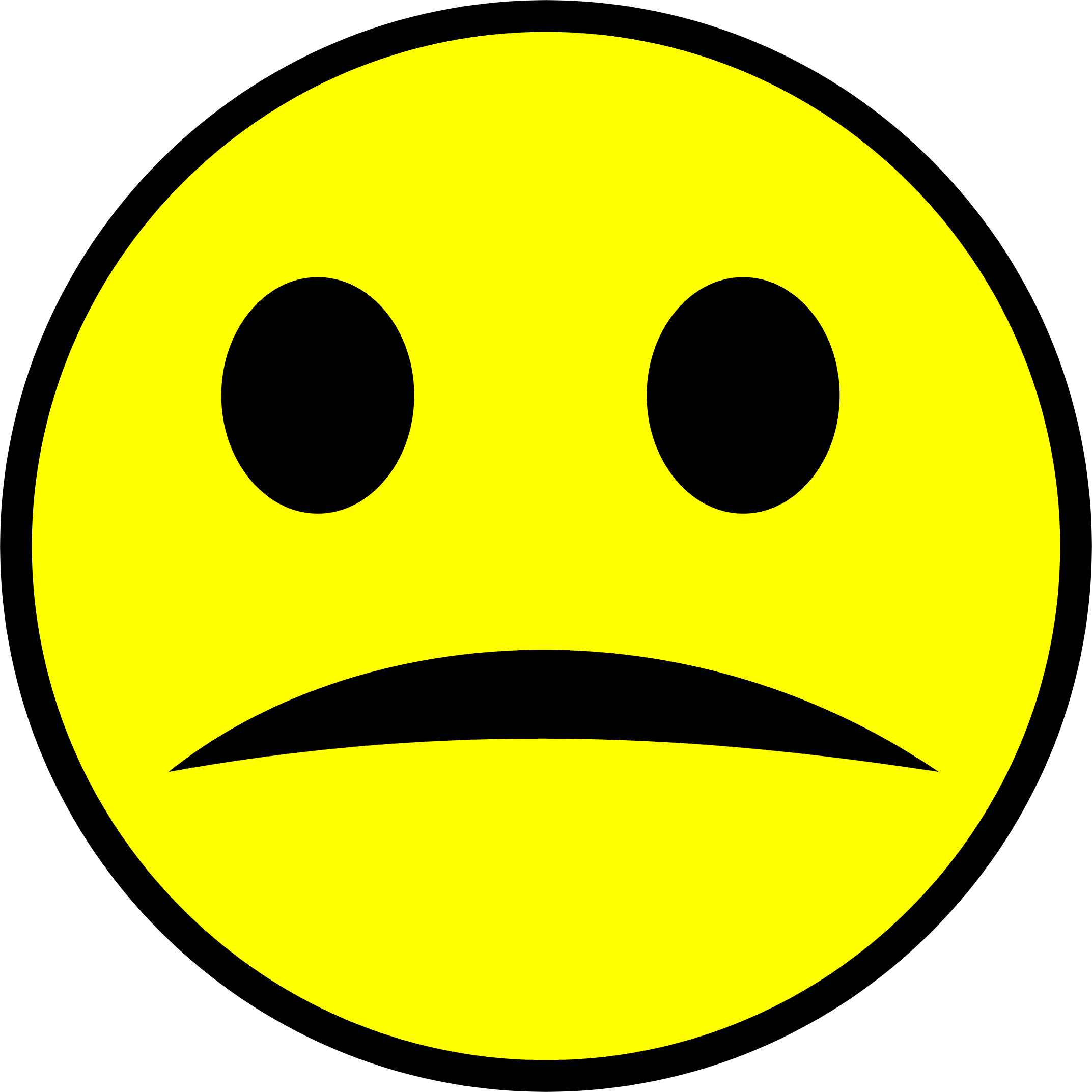 garden
Yêu cầu học sinh vẽ outline về căn nhà của mình. Ở mỗi từ giáo viên hỏi “ does your house have a basement? “ – Học sinh trả lời và vẽ mặt cười mặt mếu nếu nhà của mình có hay không có những nơi đó.
balcony
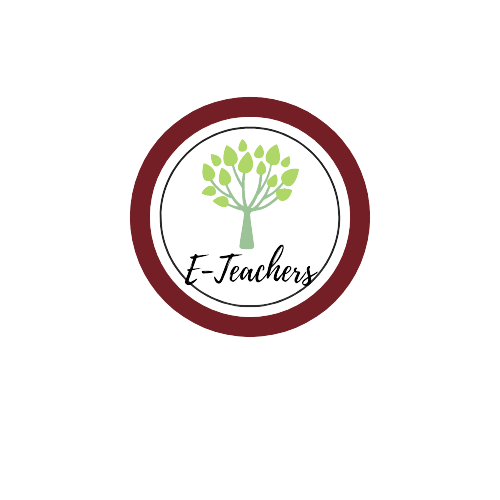 Using structure “ there is/there are” or “ have , has” write some sentences about your house and talk about it to your partner.
SPEAKING
Sample
Hello, my name is…………….
I want to talk about my house. I live in a house/an apartment. There is............ in my house.  My house has………..
……………..
Example : 
There is a big yard in my house 
My apartment has a gym
Teacher asks students to practice and make a clip at home
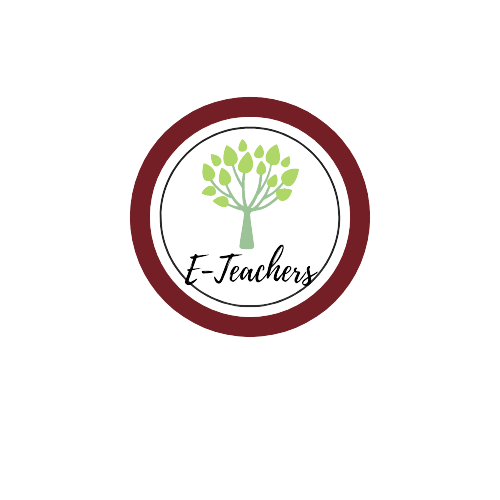 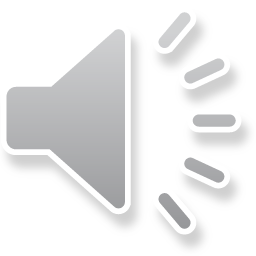 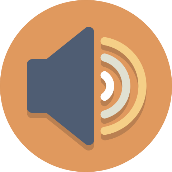 LISTENING
Listen to a girl asking a boy questions about his home and fill in the blank.
Are they friends?
Yes/no
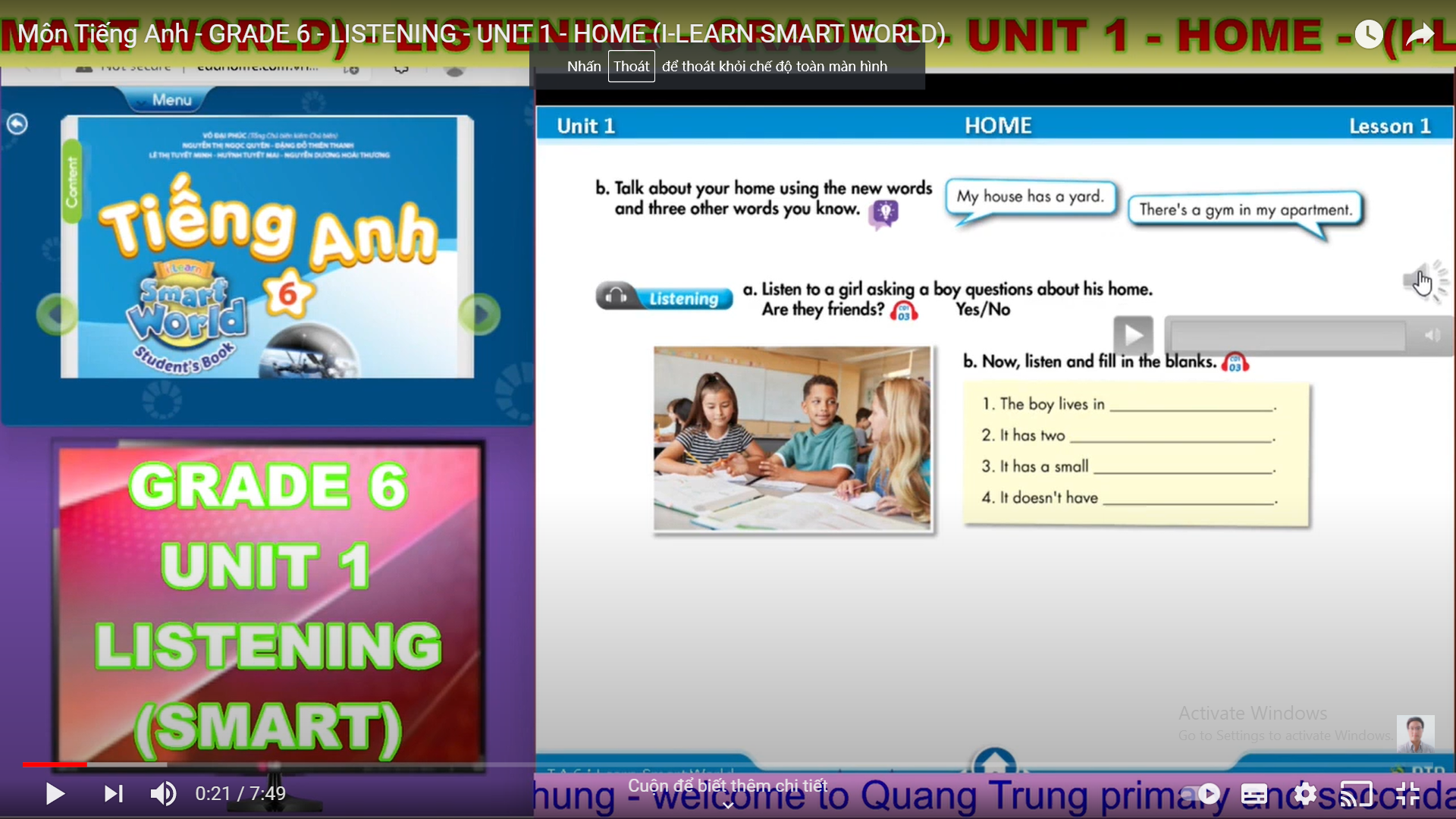 The boy lives in __________________.
It has two ______________________
It has a small ____________________
It doesn’t have __________________
an apartment
bedrooms
pool
garage
Listen again and pay attention to the girl’s first sentence.
Để thu hút sự chút ý của người khác khi nói một cách lịch sự thường sử dụng “ Excuse me!”
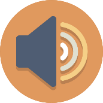 Excuse me! Could I ask you some questions?
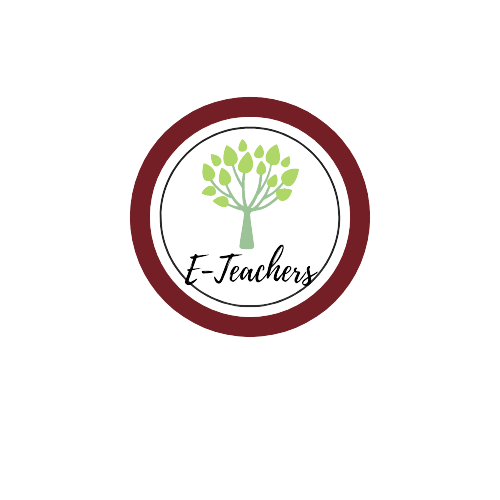 ROLE PLAY : PRACTICE THE CONVERSATION WITH YOUR PARTNER
Jenny: Does it have a pool?Jim: Yes, a small one.Jenny: Does it have a garage?Jim: No, it doesn't.Jenny: Does it have a gym?Jim: Yes, it does. There's a gym in the basement.Jenny: Does it have a balcony?Jim: Yes, it does. I can see the city from it.Jenny: Great! Thank you for your help.Jim: You're welcome.Jenny: Goodbye.
Jenny: Excuse me. Could I ask you some questions?Jim: Oh, you're in class 6A, aren't you?Jenny: Yes, that's right. My name's Jenny. I'm doing asurvey for my geography class. Jim: My name's Jim. What do you want to know?Jenny: Thank you, Jim. Do you live in a house?Jim: No, I don't. I live in an apartment.Jenny: How many bedrooms does it have?Jim: Two.
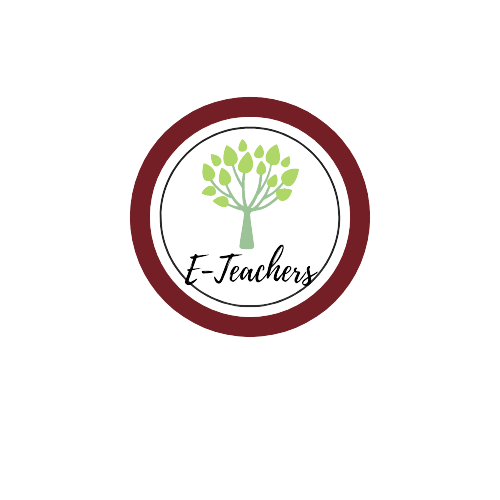 WRAP -UP
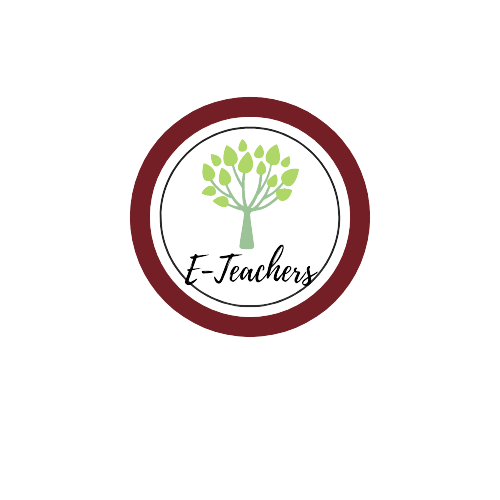 Work in pair and practice the conversation
A: Do you live in a house?
B.…………………………………………
A. Is it big or small?
B. ……………………………………….
Does it have a garden?
………………………………………
A. Is there a balcony?
B. ……………………………………….
What thing do you like best?
…………………………………………………
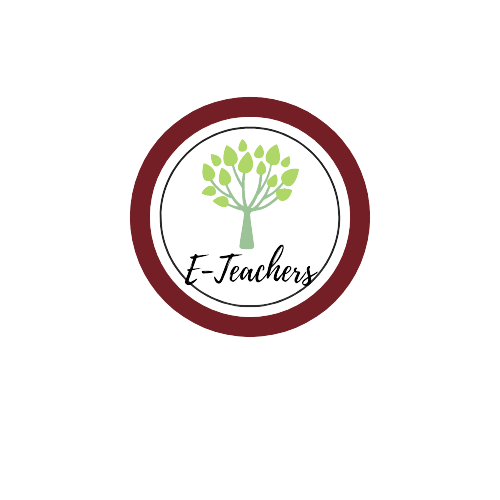 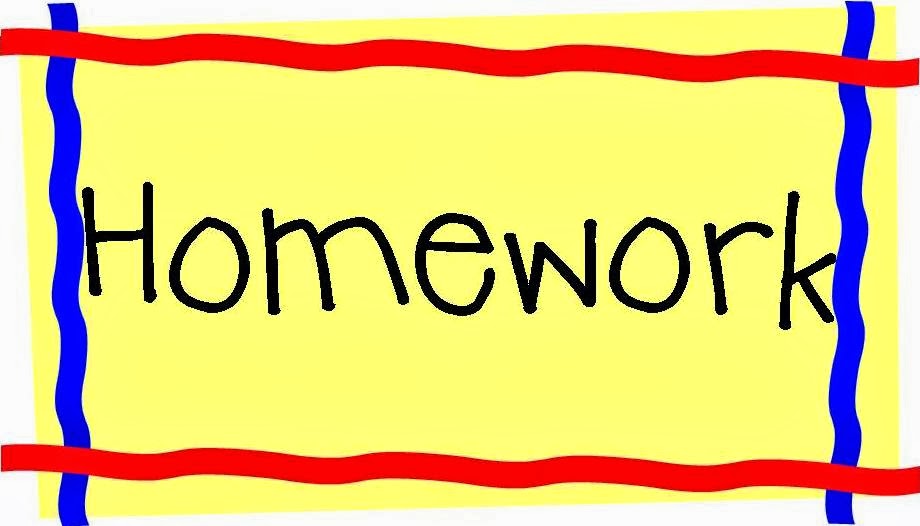 Learn by heart new words. 
Make a video clip to say something about your house. 
Practice writing new word for ( word 1-6) on the writing sheet.